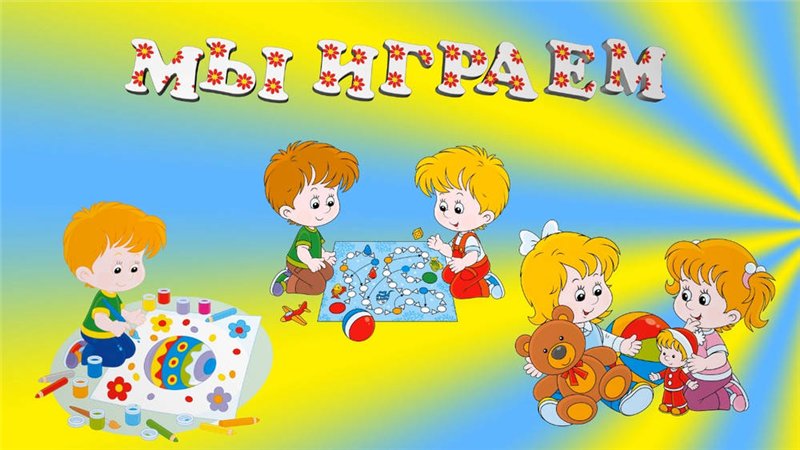 Группа « Пчёлки»                         2019год
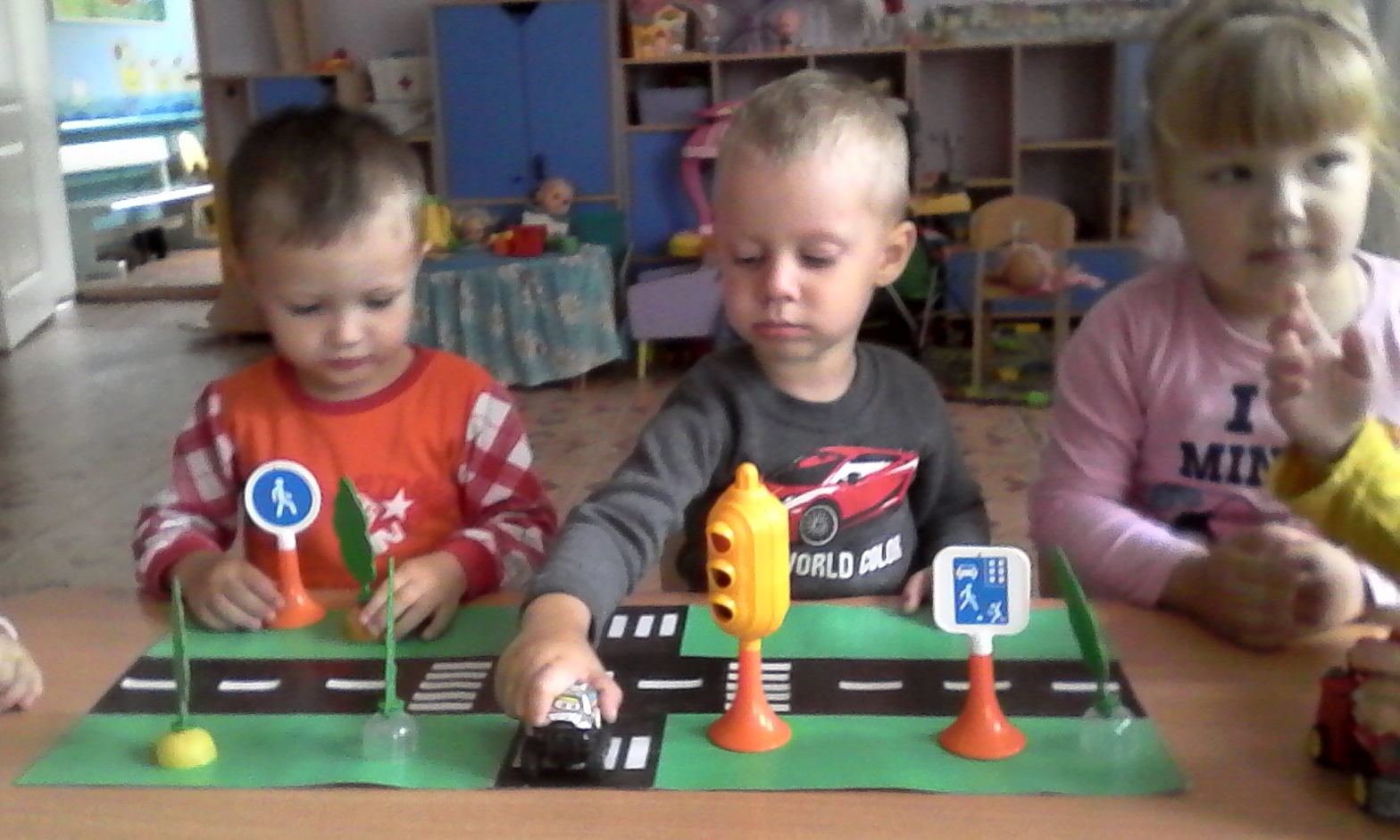 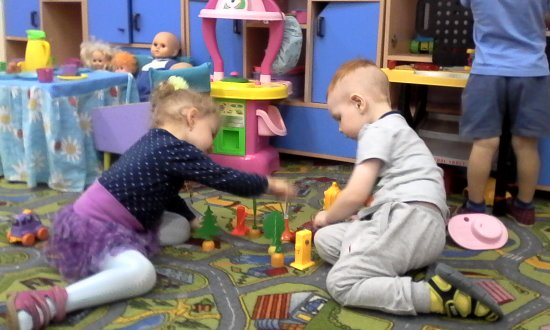 Сюжетно – ролевая игра                «Водители»
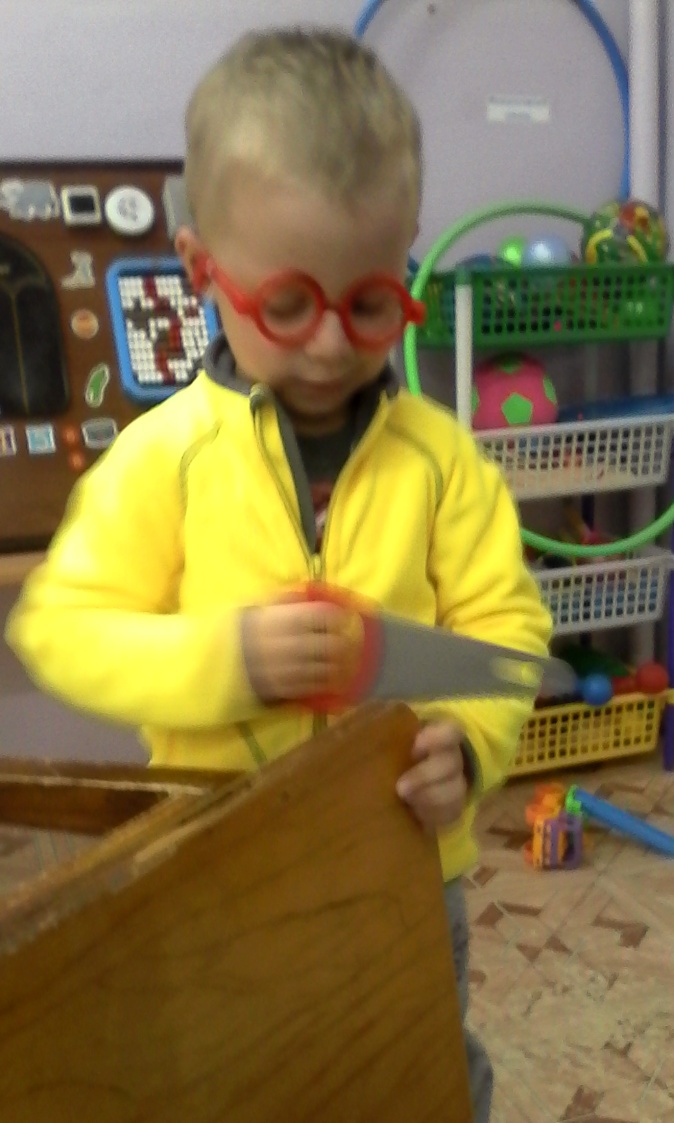 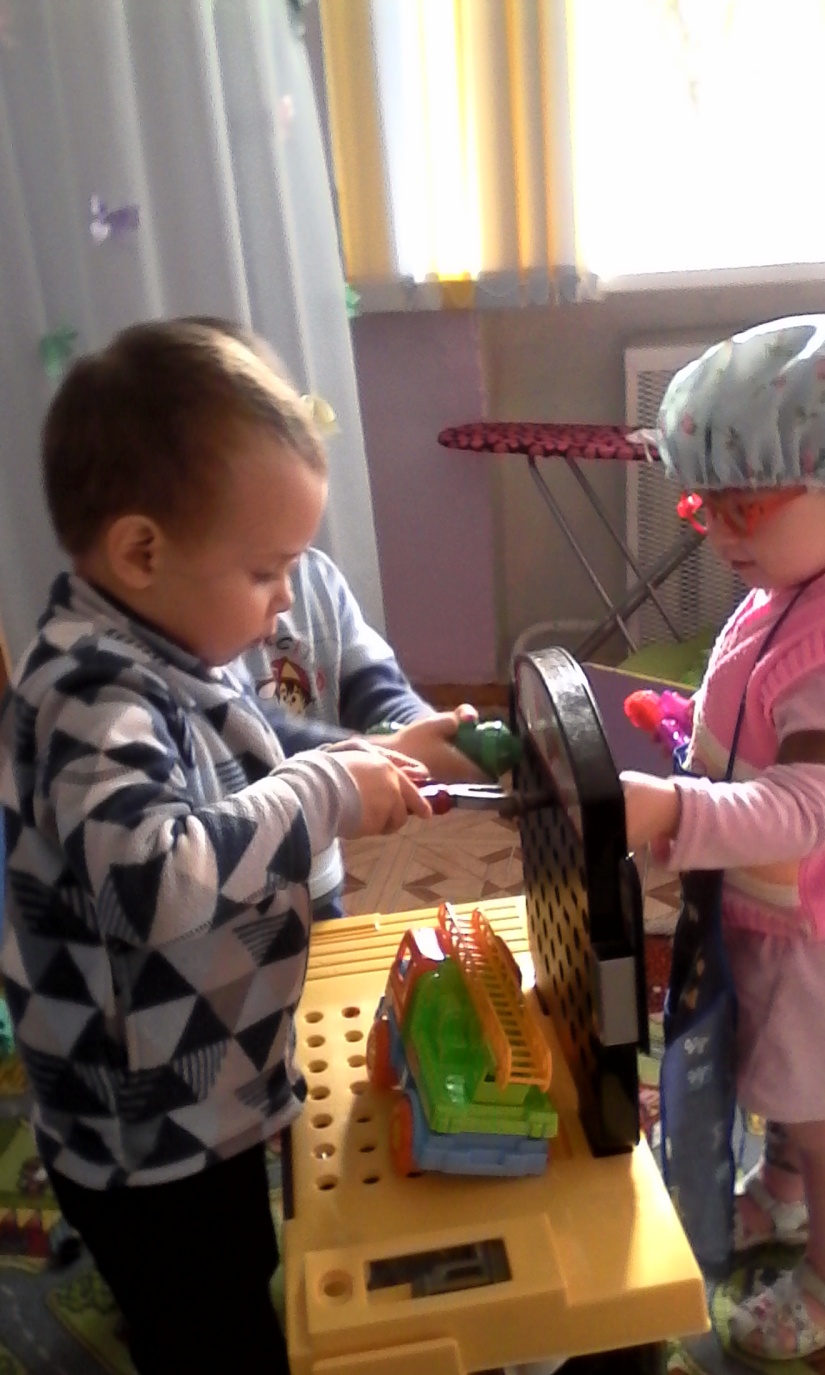 Сюжетно – ролевая игра «Мастер»
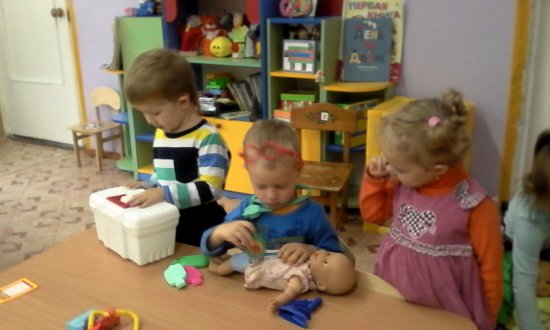 Сюжетно – ролевая игра «Больница»
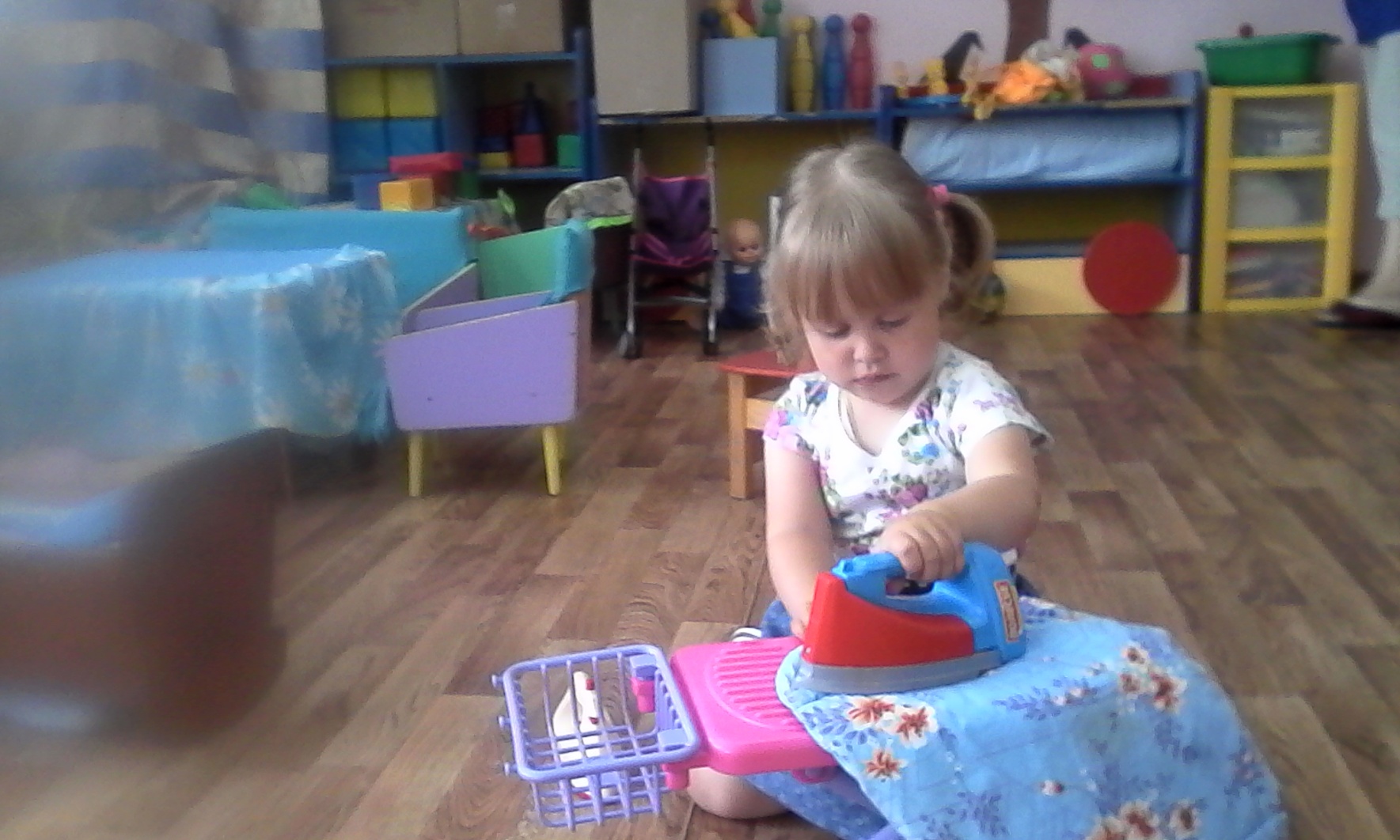 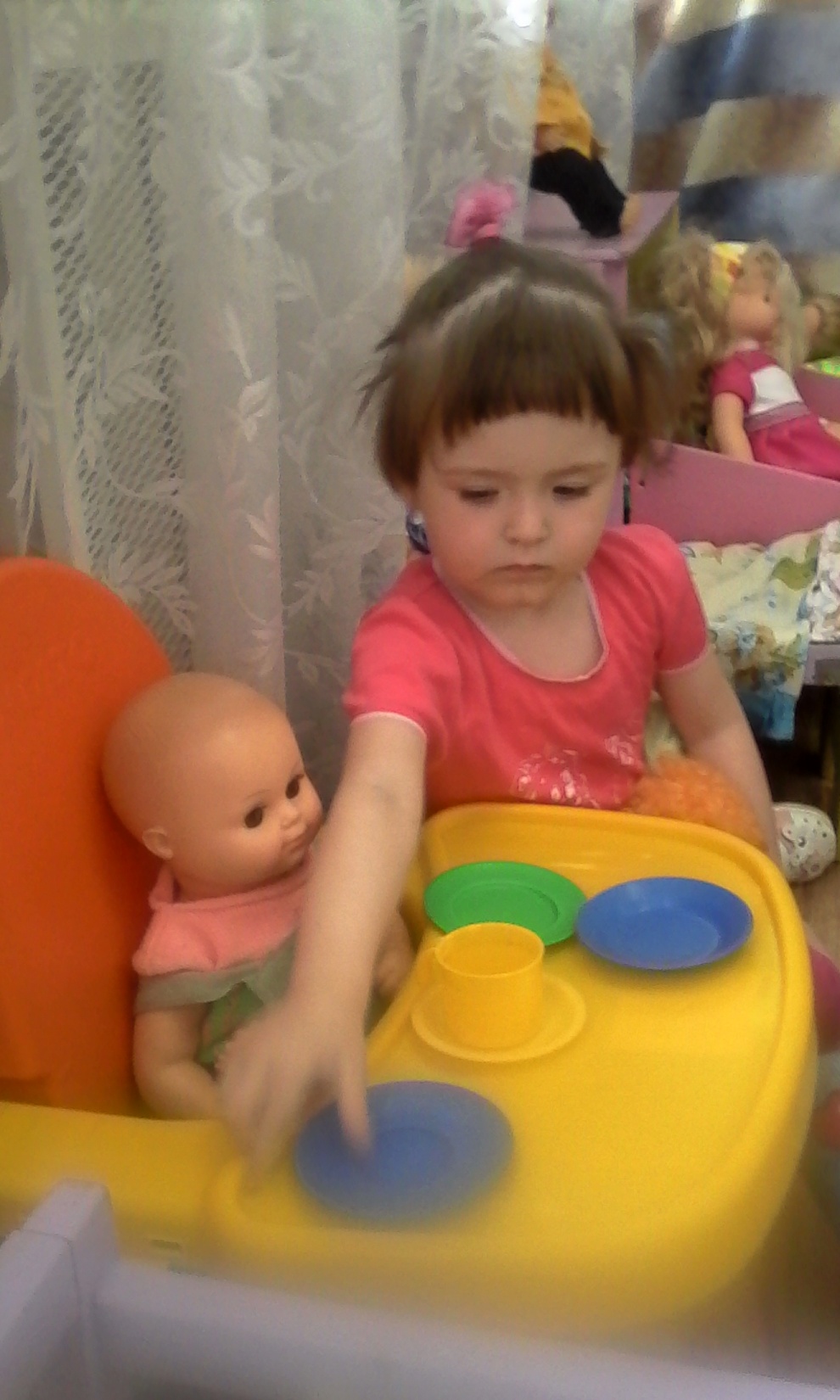 Сюжетно – ролевая игра                     « Семья»
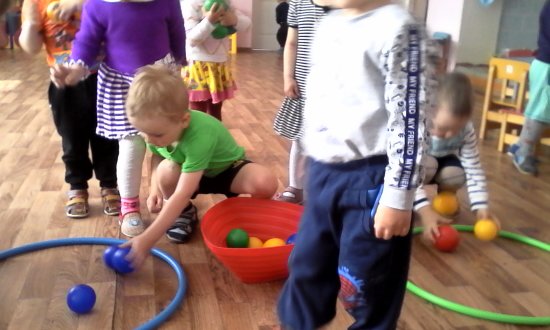 Подвижная игра                                   «Найди  дом  для   мячика»